Réunion d’information des parents d’élèves de 2nde :Baccalauréat 2021
Voies générale et technologique
Printemps 2018
LE Baccalauréat 2021
Fin des séries en voie générale pour permettre aux élèves de choisir les enseignements qui les motivent
Les séries L, ES et S sont remplacées par des enseignements communs, des enseignements de spécialité choisis par les élèves et, s’ils le souhaitent, des enseignements optionnels.
Les épreuves terminales comptent pour 60 % de la note finale
1 épreuve anticipée de français en 1re (écrit et oral).
4 épreuves en terminale : 2 épreuves de spécialité, 1 épreuve de philosophie et une épreuve orale terminale.
Ces épreuves sont organisées sur le modèle des épreuves actuelles du baccalauréat.

Le contrôle continu représente 40% de la note finale
10 % pour la prise en compte des bulletins de 1re et de terminale dans l’ensemble des enseignements pour encourager la régularité du travail des élèves.
30 % pour des épreuves communes de contrôle continu organisées pendant les années de 1re et de terminale afin de valoriser le travail des lycéens.
Pour tous :

voie
générale
+
voie technologique
2
Les épreuves du baccalauréat
Les épreuves finales comptent pour 60% dans la note finale du baccalauréat :

L’épreuve anticipée de français écrite et orale en juin de l’année de première
Les épreuves écrites dans les deux enseignements de spécialité choisis par l’élève 
Une épreuve écrite de philosophie
L’épreuve orale terminale


Les épreuves de rattrapage :
Un élève ayant obtenu une note supérieure ou égale à 8 et inférieure à 10 au baccalauréat peut se présenter aux épreuves de rattrapage
Il s’agit de deux épreuves orales, correspondant aux épreuves finales écrites (le français, la philosophie, et les deux enseignements de spécialité).
3
Le contrôle continu
Le contrôle continu compte pour 40% dans la note finale du baccalauréat :

Des épreuves communes de contrôle continu compteront pour 30% dans la note finale du baccalauréat ; elles sont organisées en première et en terminale
Elles seront organisées en trois séquences :
Deux séquences d’épreuves lors des deuxième et troisième trimestres de la classe de 1re
Une séquence d’épreuves au cours du deuxième trimestre de la classe de terminale.
Elles portent sur les enseignements qui ne font pas l’objet d’une épreuve terminale. 
Elles sont organisées dans chaque lycée. Les sujets sont sélectionnés dans une banque nationale numérique, afin de garantir l’équité entre tous les établissements. Les copies sont anonymes et corrigées par d’autres professeurs que ceux de l’élève.

Les notes des bulletins scolaires de première et de terminale compteront pour l’obtention du baccalauréat, à hauteur de 10%
4
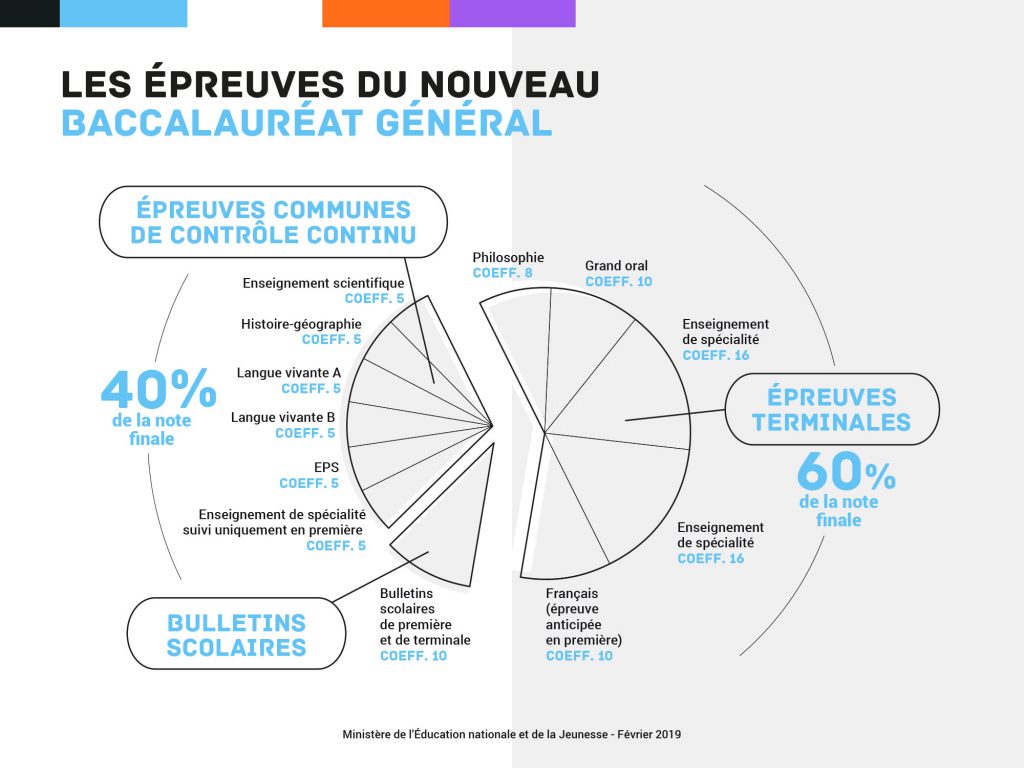 5
La voie générale : la première et la terminale
Les nouveautés à partir de 2019/2020
Des enseignements communs à tous les élèves de la voie générale sur le cycle terminal :
Français (en première seulement) : 4 h
Philosophie (en terminale seulement) : 4 h
Histoire géographie : 3 h
Langue vivante A et langue vivante B : 4h30
Enseignement scientifique : 2 h
Education physique et sportive : 2 h
Enseignement moral et civique : 18 heures annuelles
6
Les nouveautés à partir de 2019/2020
Les élèves de la voie générale choisissent progressivement d’approfondir des enseignements de spécialité.
A la fin de la seconde, les élèves qui se dirigent vers la voie générale choisissent trois enseignements de spécialité qu’ils suivront en première
A la fin de l’année de première, ils choisissent, parmi ces trois enseignements, les deux enseignements de spécialité qu’ils poursuivront en classe de terminale
7
Les nouveautés à partir de 2019/2020
Il sera possible de choisir différentes combinaisons de spécialités parmi :
Histoire géographie, géopolitique et sciences politiques
Humanités, littérature et philosophie
Langues, littératures et cultures étrangères
Mathématiques
Physique-chimie
Sciences de la Vie et de la Terre
Sciences de l'ingénieur 
Sciences économiques et sociales


Numérique et sciences informatiques
Arts 
Biologie écologie (dans les lycées agricoles uniquement)
Littérature, langues et cultures de l’Antiquité 


De nombreuses combinaisons seront accessibles aux élèves, dans leur établissement ou dans un périmètre géographique rapproché.
8
£ Maths  -  PH-CH  -  SC-IG			Maths : Mathématiques
  					
	£ Maths  -  PH-CH  -  SVT			PH-CH : Physique Chimie
									      
	£ Maths  -  SES  - SVT			SVT : Sciences de la Vie et de la Terre

	£ HGGSP  - Maths  -  SES			SC-IG : Sciences de l’Ingénieur
									       
	£ HGGSP  -  HLP  -  SES			SES : Sciences économiques et Sociales

	£ LLCE  -  Maths  -  SES.			HGGSP : Histoire-Géographie-Géopolitique-Sciences Politiques
									      
	£ LLCE  -  HLP  -  Maths			LLCE : Langue, Littérature et Culture Etrangère		
									      
	£ LLCE  -  HLP  -  SES			HLP : Humanités, Littérature et Philosophie

	£ LLCE  -  HGGSP  -  SES

	£ LLCE  -  HGGSP  -  HLP

	£ Autre : précisez les choix : ..............................
9
Les nouveautés à partir de 2019/2020
Des enseignements optionnels pour renforcer ses connaissances et bien se préparer à l’enseignement supérieur :
En première et en terminale les élèves de la voie générale pourront choisir un enseignement optionnel : 
Langue vivante, 
Arts, 
Education physique et sportive
En terminale, les élèves pourront également ajouter un enseignement optionnel pour enrichir leur parcours :
« Mathématiques expertes » s’adresse aux élèves qui ont choisi la spécialité « mathématiques » en 1ère et la poursuive en terminale
« Mathématiques complémentaires » s’adresse aux élèves qui n’ont pas choisi la spécialité « mathématiques » en terminale mais l’ont suivi en 1ère
« Droit et grands enjeux du monde contemporain »
10
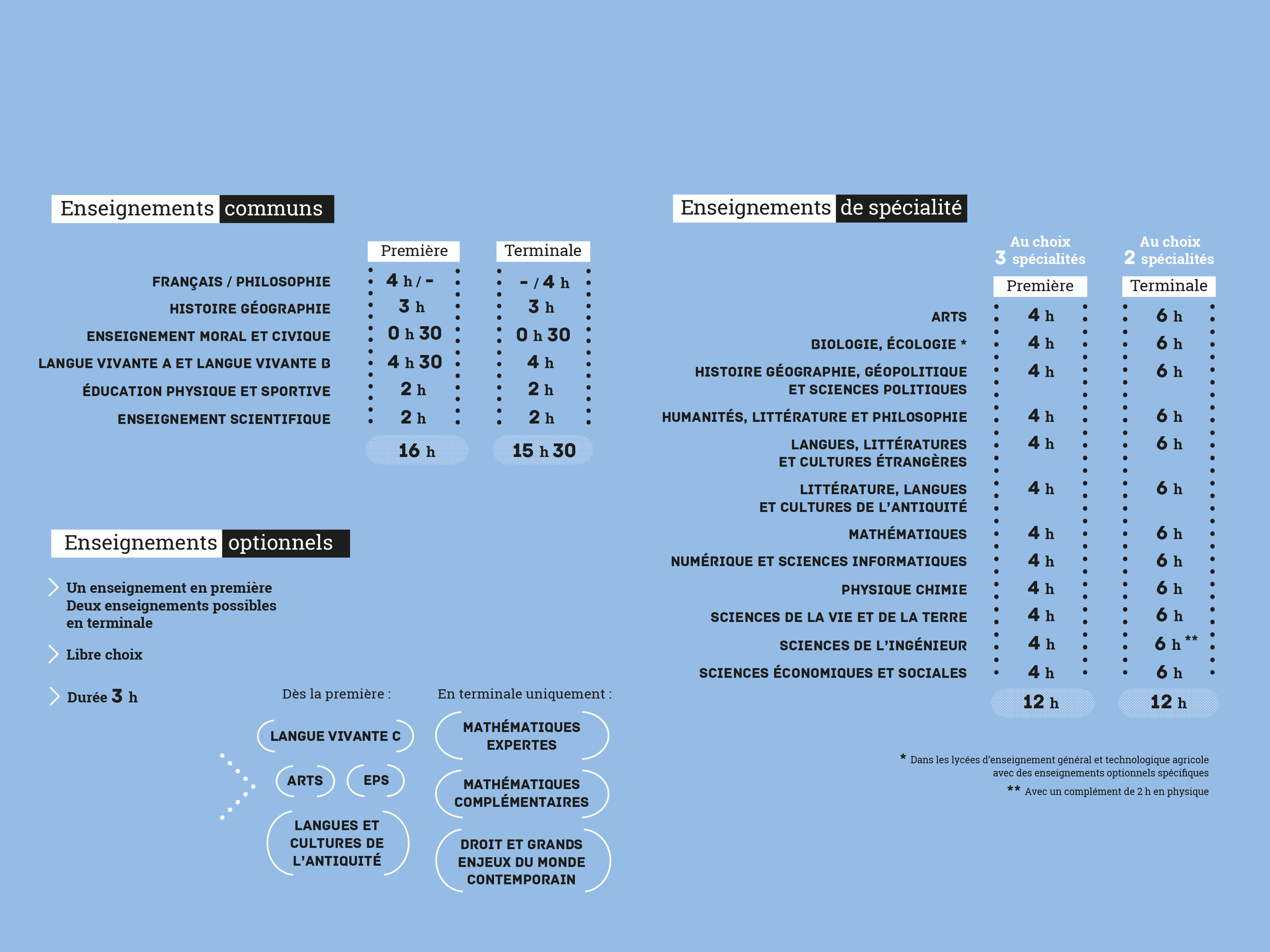 11
Voie technologique : la première et la terminale
Les nouveautés à partir de 2019/2020
Les enseignements communs

En première et en terminale, tous les élèves de la voie technologique suivent des enseignements communs, quelles que soient leurs spécialités.

Sont communs à toutes les séries* les enseignements suivants :
Français (en première seulement) : 3h
Philosophie (en terminale seulement) : 2h
Histoire géographie : 1h30
Langue vivante A et langue vivante B : 4h (dont 1h d’enseignement technologique en langue vivante)
Education physique et sportive : 2h
Mathématiques : 3h
Enseignement moral et civique : 18 heures annuelles

*Sauf TMD et STAV
12
A la rentrée 2019 :
L’organisation en séries est maintenue
Dès la fin de la seconde, les élèves optant pour la voie technologique choisiront leur série, qui déterminera leurs enseignements de spécialité :
ST2S : Sciences et technologies de la santé et du social
STL : Sciences et technologies de laboratoire
STD2A : Sciences et technologies du design et des arts appliqués
STI2D : Sciences et technologies de l’industrie et du développement durable
STMG : Sciences et technologies du management et de la gestion
STHR : Sciences et technologies de l’hôtellerie et de la restauration
TMD : Techniques de la musique et de la danse
STAV : Sciences et technologies de l’agronomie et du vivant
Des enseignements optionnels :
En première et en terminale les élèves de la voie technologique pourront choisir deux enseignements optionnels (au plus) parmi : 
Langue vivante C (seulement pour la série STHR) 
Arts, 
Education physique et sportive.
13
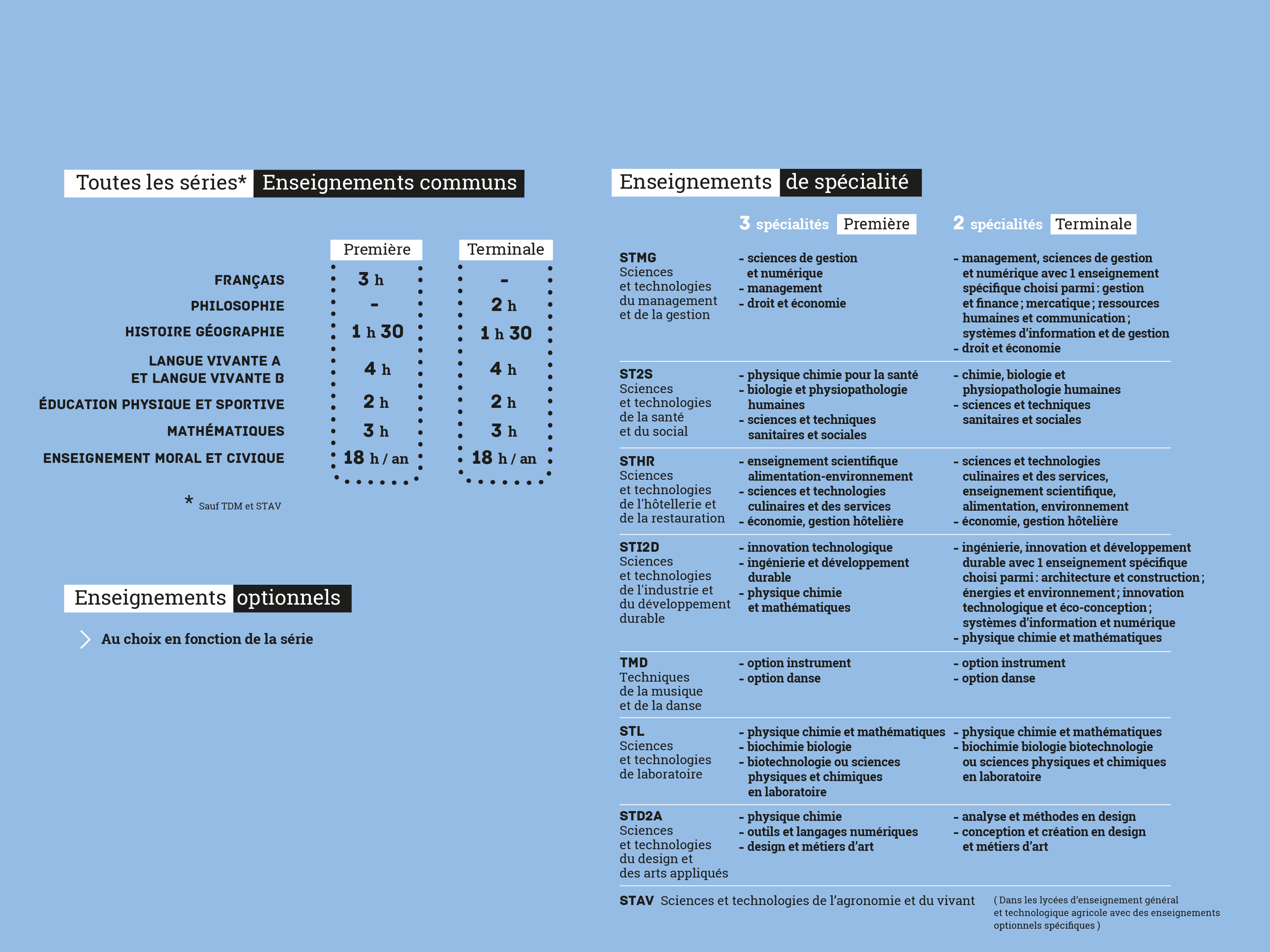 14